II CÁTEDRA DE PATOLOGÍA HUMNFACULTAD DE CIENCIAS MÉDICAS UNIVERSIDAD NACIONAL DE CÓRDOBA								2022
1
PREPARADOS MICROSCÓPICOS 

EXAMEN FINAL 

Prof. Dra. Gabriela Asis
2
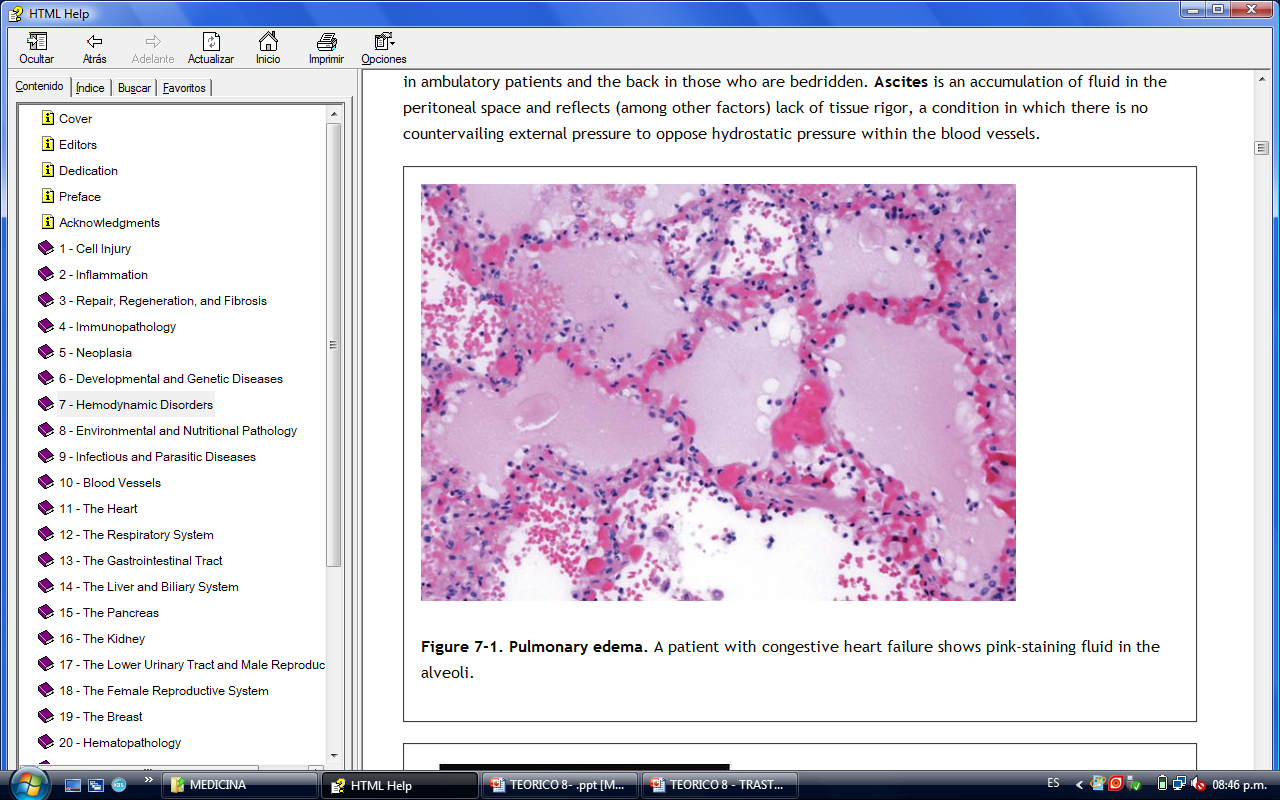 3
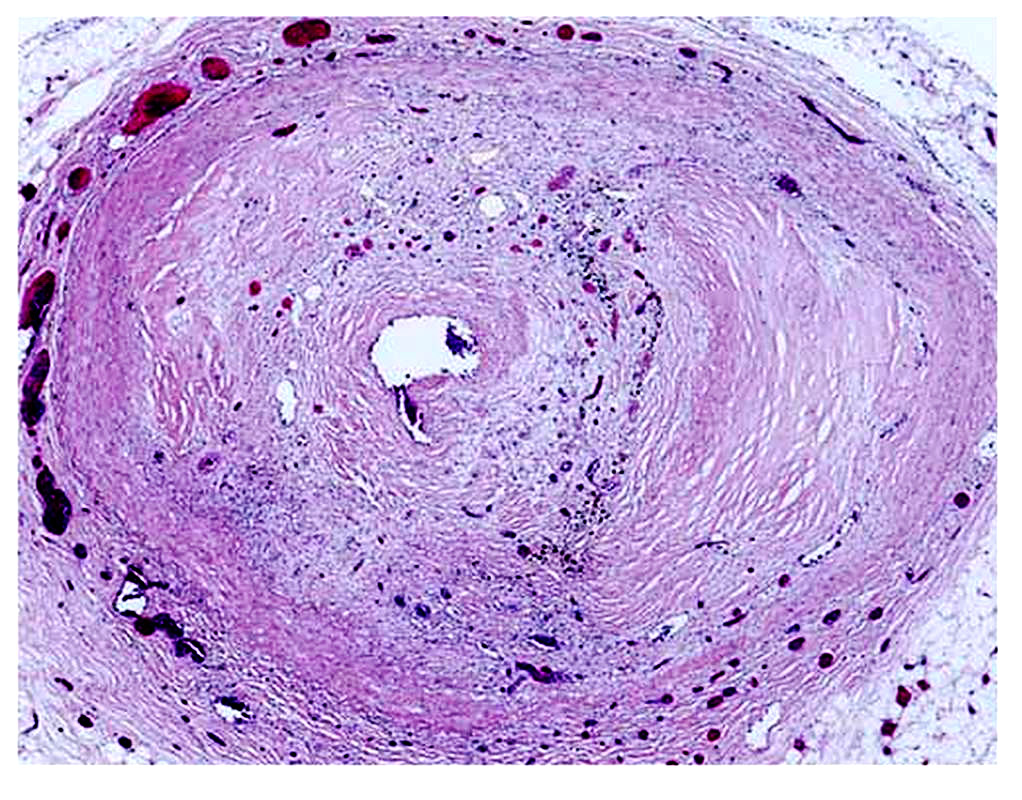 4
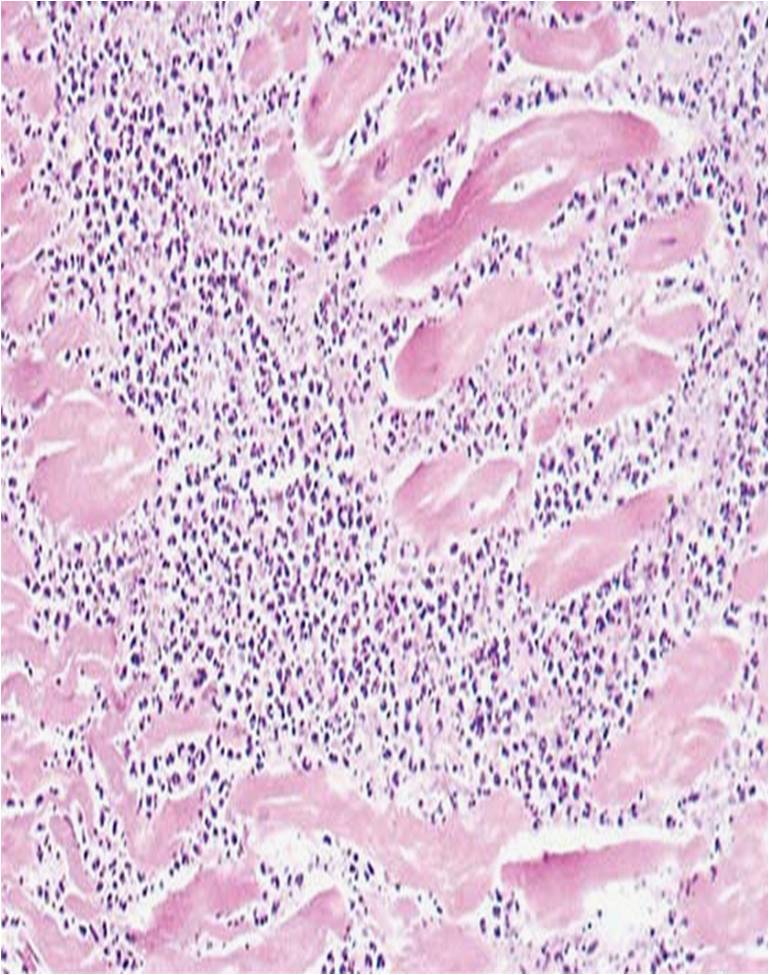 5
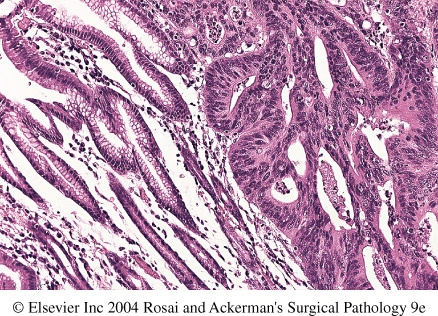 6
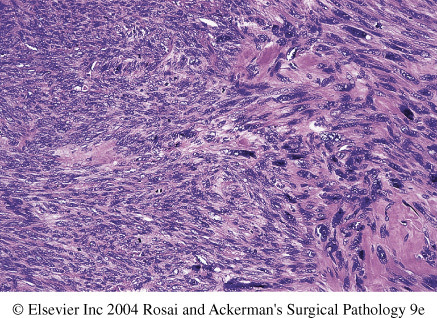 7
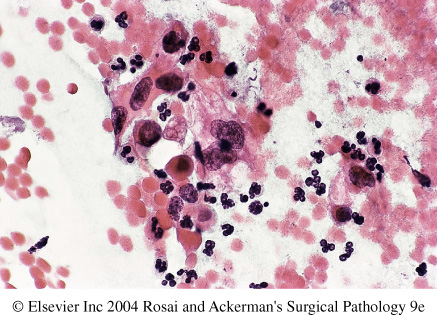 8
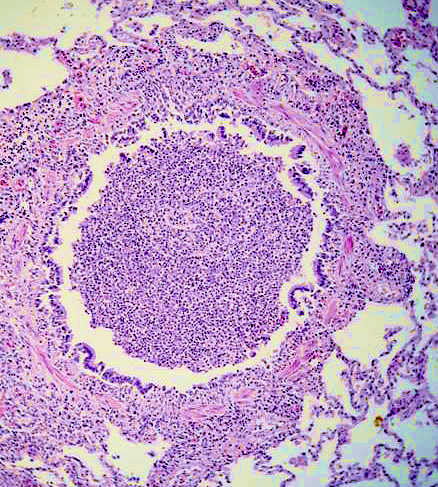 9
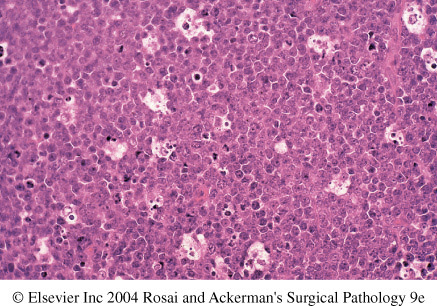 10
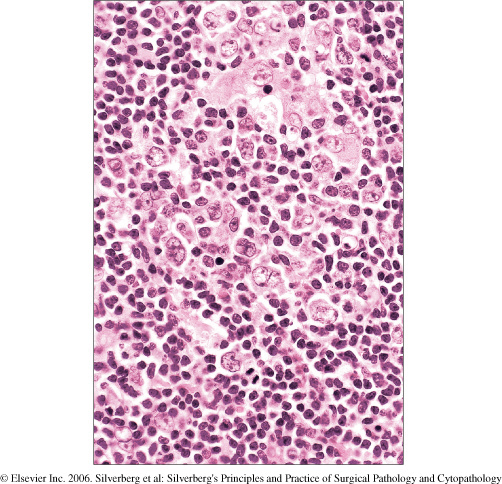 11
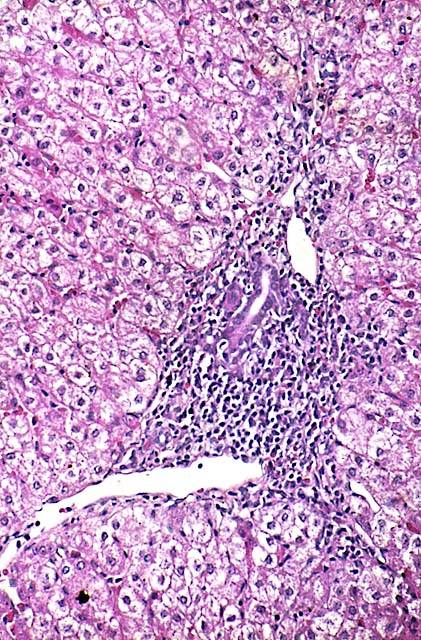 12
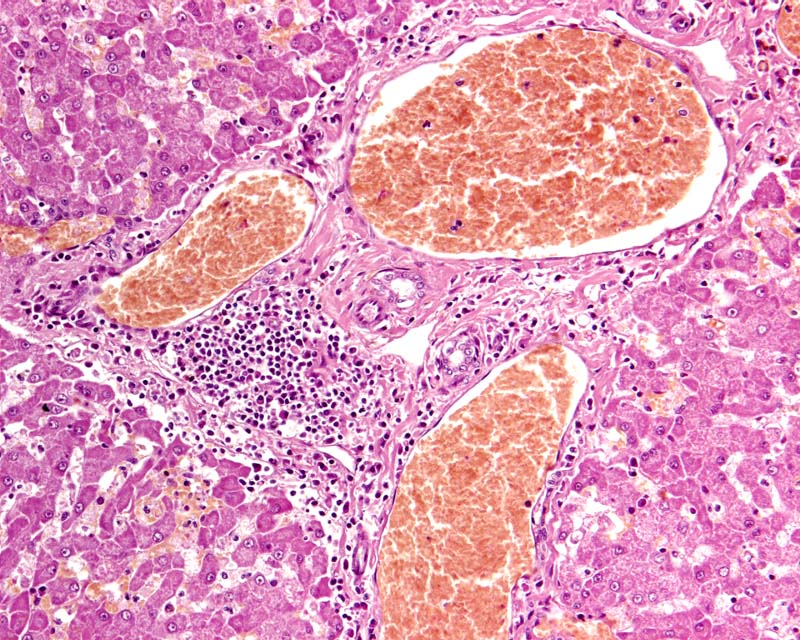 13
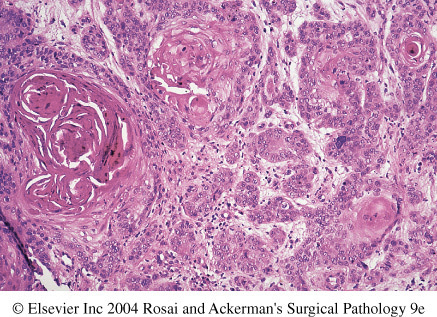 14
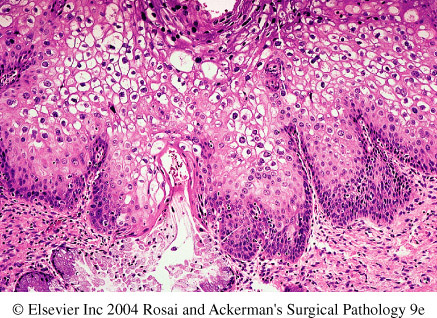 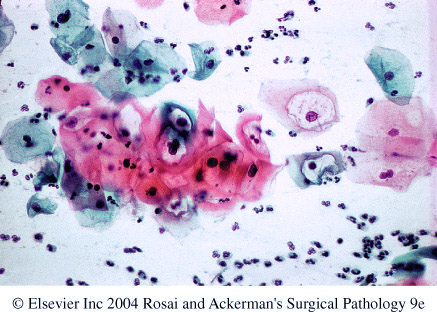 15
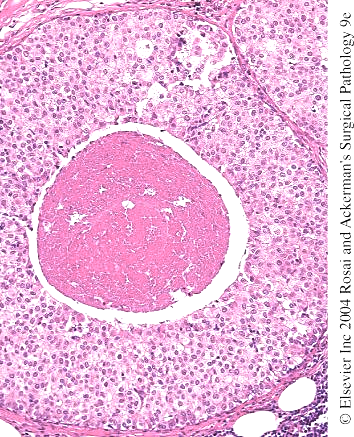 16
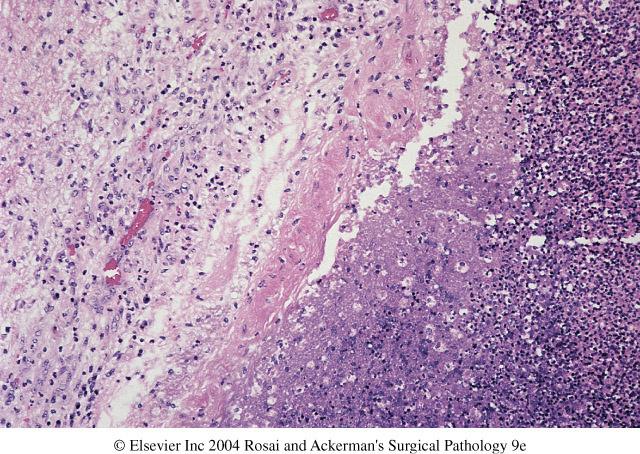 17
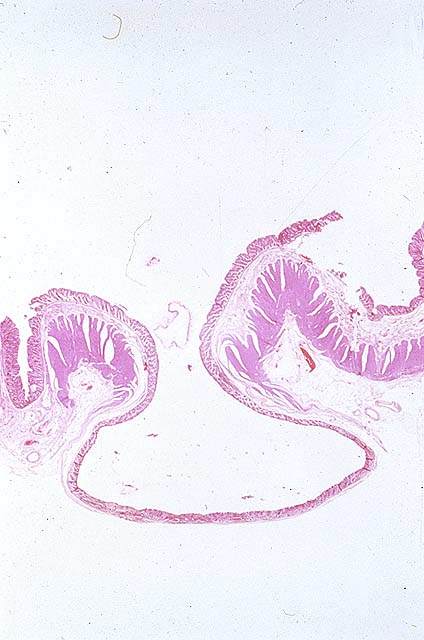 18
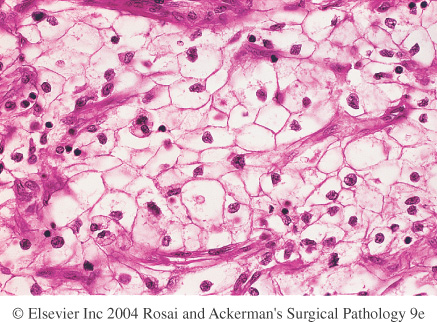 19
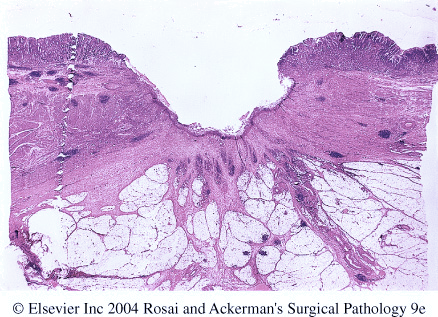 20
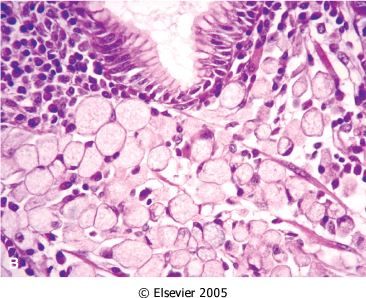 21
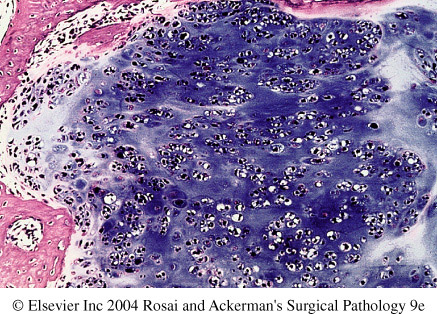 22